COMPETITII SPORTIVE
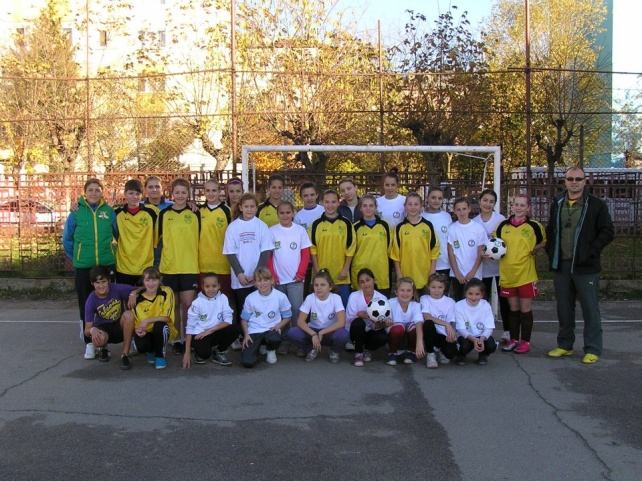 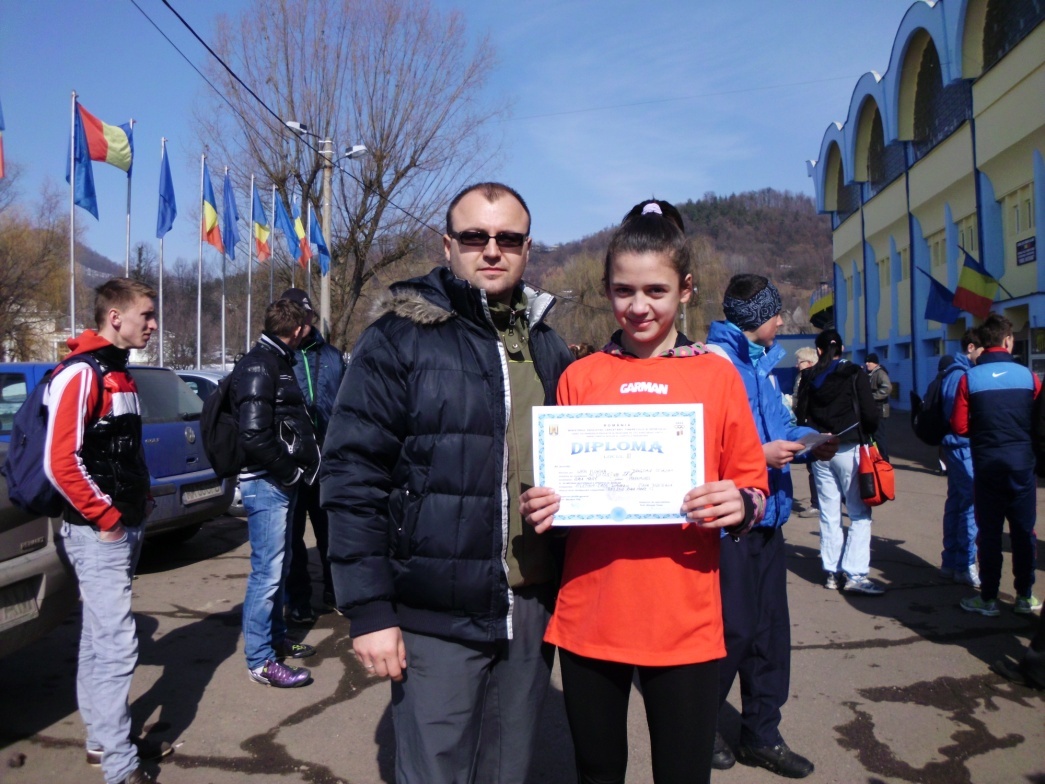 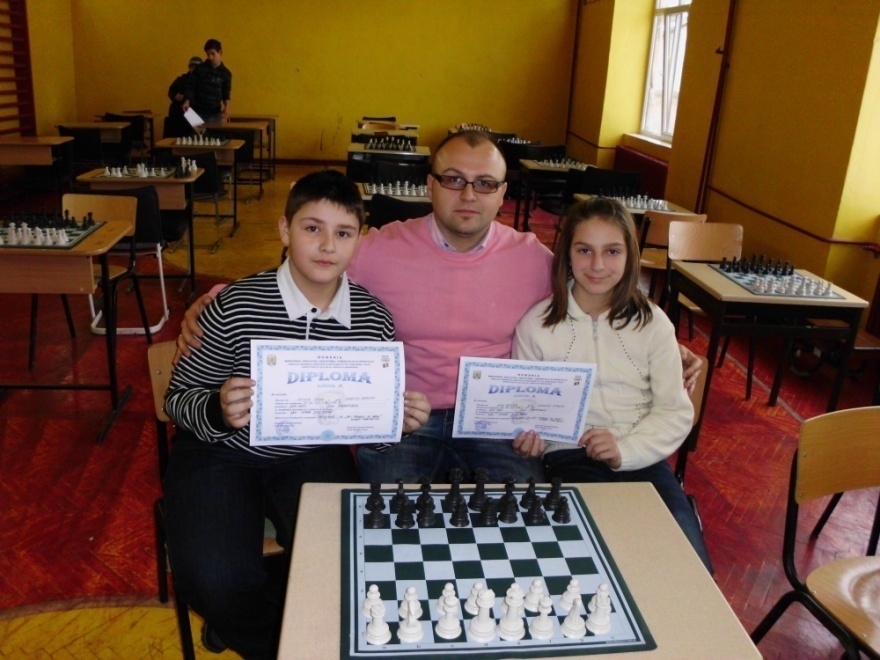 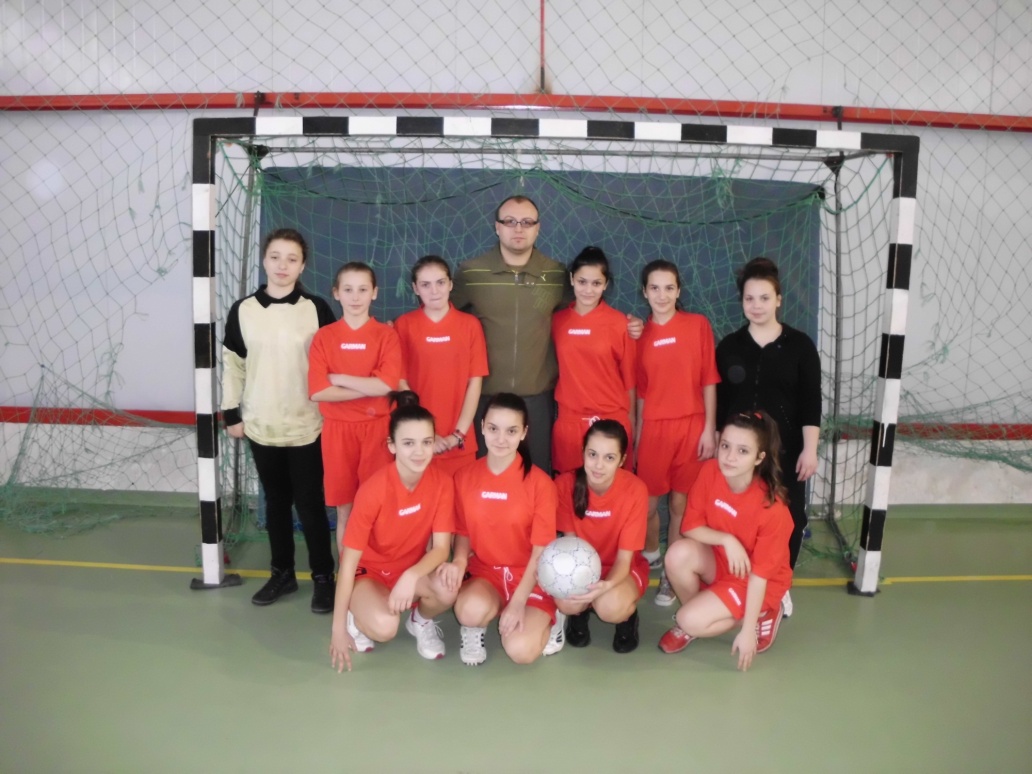